Hardware & Software
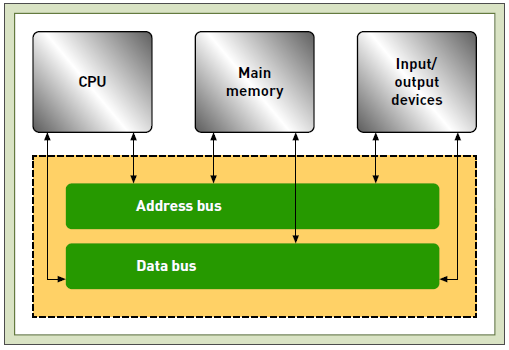 [Speaker Notes: What the question should be when an organization purchases hardware? 

It is “How hardware can support the objectives of the information system (IS) and the goals of the organization”.

As you already know, computer system hardware components include devices that perform input, processing, data storage, and output.

This chapter will be a very brief and easy repetition since you have deep knowledge about the topics of this chapter.]
Hardware & Software
* Central processing unit (CPU)

* Memory

* I/O Devices

* Buses
[Speaker Notes: Brief definitions for the items listed on the slide:

- The central processing unit (CPU) or simply processor is the part of a computer that sequences and executes instructions. 
- Memory provides the processor with a working storage area to hold program instructions and data.
- Input/output devices provide data and instructions to the computer and receive results from it. 
- Data and instructions are routed to and from the various components over the bus, a set of electronic circuits.]
Hardware & Software
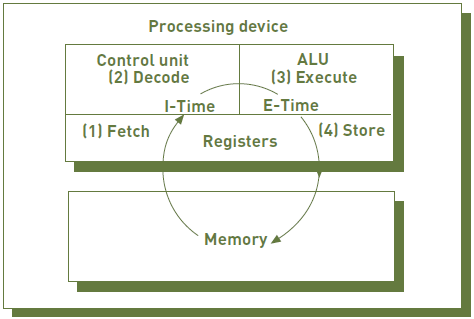 [Speaker Notes: Completing an instruction involves two phases (instruction and execution), with four steps.

● Instruction phase:
● Fetch instruction. The computer reads the next program instruction to be executed—along with any necessary data—into the processor.
● Decode instruction. The instruction is decoded and passed to the appropriate processor execution unit.

● Execution phase:
● Execute instruction. The computer executes the instruction by making an arithmetic computation, logical comparison, bit shift, or vector operation.
● Store results. The results are stored in temporary storage locations called registers or in memory.]
Hardware & Software
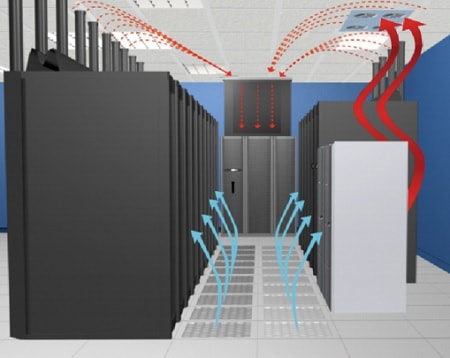 [Speaker Notes: Each processor produces a series of electronic pulses at a predetermined rate, called the clock speed, 
It governs the speed at which these steps are completed.
Clock speed is measured in gigahertz (GHz), which is a unit of frequency that is equal to one billion cycles per second.

The higher the clock speed, the shorter the interval between pulses and the faster instructions can be completed.
Unfortunately, the faster the clock speed of the processor, the more heat the processor generates.

Think about such a data center, lots of servers there. The cooling system is very very important here and should always be on. Otherwise? What happens?
You should have Disaster Recovery Plans for power cuts and failures.]
Hardware & Software
- Multiprocessing 

- Coprocessor

- Multicore processor

- Parallel computing 

- Grid computing
[Speaker Notes: A couple of concepts related to processors:

Multiprocessing involves the simultaneous execution of two or more instructions at the same time. It is the use of multiple independent processors within a single system. 

A coprocessor speeds processing by executing specific types of instructions while the CPU works on another processing activity. Coprocessors can be
internal or external to the CPU and can have different clock speeds than the CPU. Each type of coprocessor performs a specific function. For example, a
math coprocessor chip speeds mathematical calculations, while a graphics coprocessor chip decreases the time it takes to manipulate graphics.

A multicore processor has two or more independent processing units, called cores, which are capable of sequencing and executing instructions.
The multiple cores can run multiple instructions at the same time, thereby increasing the amount of processing that can be completed in a given amount of time.

Parallel computing is the simultaneous execution of the same task (split up and specially adapted) on multiple processors in order to obtain results faster.

Grid computing is a low-cost approach to parallel computing. The grid can include dozens, hundreds, or even thousands of computers that run collectively to solve extremely large processing problems.]
Hardware & Software
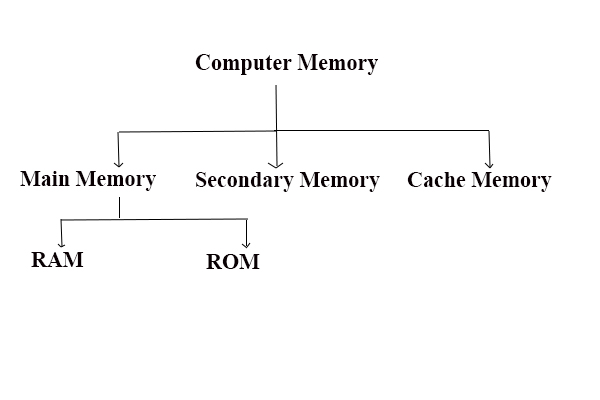 [Speaker Notes: Memory is used to store data and instructions. 

Memory is primarily of three types −Cache, Primary or Main, Secondary

Cache memory is a very high speed semiconductor memory which can speed up the CPU. It acts as a buffer between the CPU and the main memory.

Primary memory holds only those data and instructions on which the computer is currently working. It has a limited capacity and data is lost when power is switched off.

Secondary memory is also known as external memory or non-volatile. For example, disk, CD-ROM, DVD and so on.]
Hardware & Software
- Attached storage 

- NAS

- SAN

- Cloud (storage as a service)
[Speaker Notes: Businesses need to store the large amounts of data created throughout an organization. Such large-scale secondary storage is called “enterprise storage”
and comes in four forms: attached storage, network-attached storage (NAS), storage area networks (SANs), and cloud computing storage.

Attached storage methods include secondary storage devices which are connected directly to a single computer.

Network-attached storage (NAS) is dedicated file storage that enables multiple users and heterogeneous client devices to retrieve data from centralized disk capacity.

A storage area network (SAN) is a high-speed, special-purpose network that integrates different types of data storage devices (e.g., hard disk drives, magnetic
tape, solid state secondary storage devices) into a single storage system
and connects that to computing resources across an entire organization]
Hardware & Software
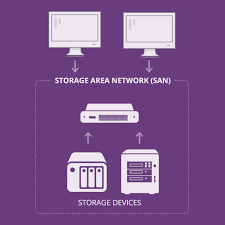 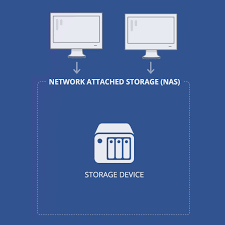 [Speaker Notes: SAN is a dedicated network of storage devices all working together to provide an excellent storage. 
While NAS is a single device/server/appliance, sharing its own storage over the network.]
Hardware & Software
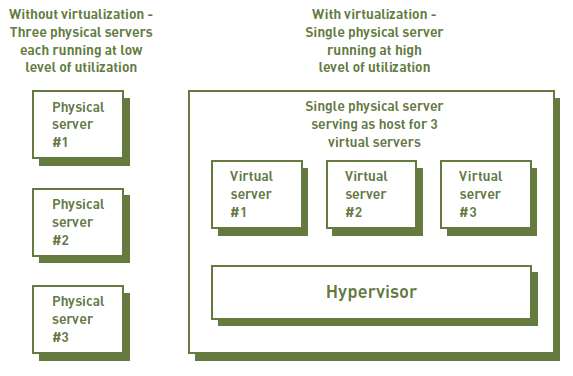 [Speaker Notes: Concepts about virtualization:

Virtual server: A method of logically dividing the resources of a single physical server to create multiple logical servers, each acting as its own dedicated machine.

The server on which one or more virtual machines is running is called the host server.

Each virtual server is called a guest server or a virtual machine.

The hypervisor is a virtual server program that manages the virtualization environment. 

What does it do? It controls the host processor and resources, allocates the necessary resources to each virtual system, and ensures that they do not disrupt each other.

Examples to hipervisor: MS HyperV and WMWare.

Container: a utility to package applications and software components into an envelope that can be used to more easily manage it, including moving it across various hosts.

While virtual machines divide the host server into multiple operating systems, all containers use the operating system of their host server. 

This means containers require less memory to run and are faster to deploy than virtual machines.

Examples to container: CoreOS and Docker.

A blade server houses many computer motherboards that include one or more processors, computer memory, computer storage, and computer network connections. 

These all share a common power supply and air-cooling source within a single chassis.

What is the joint purpose of all of these practices related to servers? 

It is economy. Power, resource, physical space saving.]
Hardware & Software
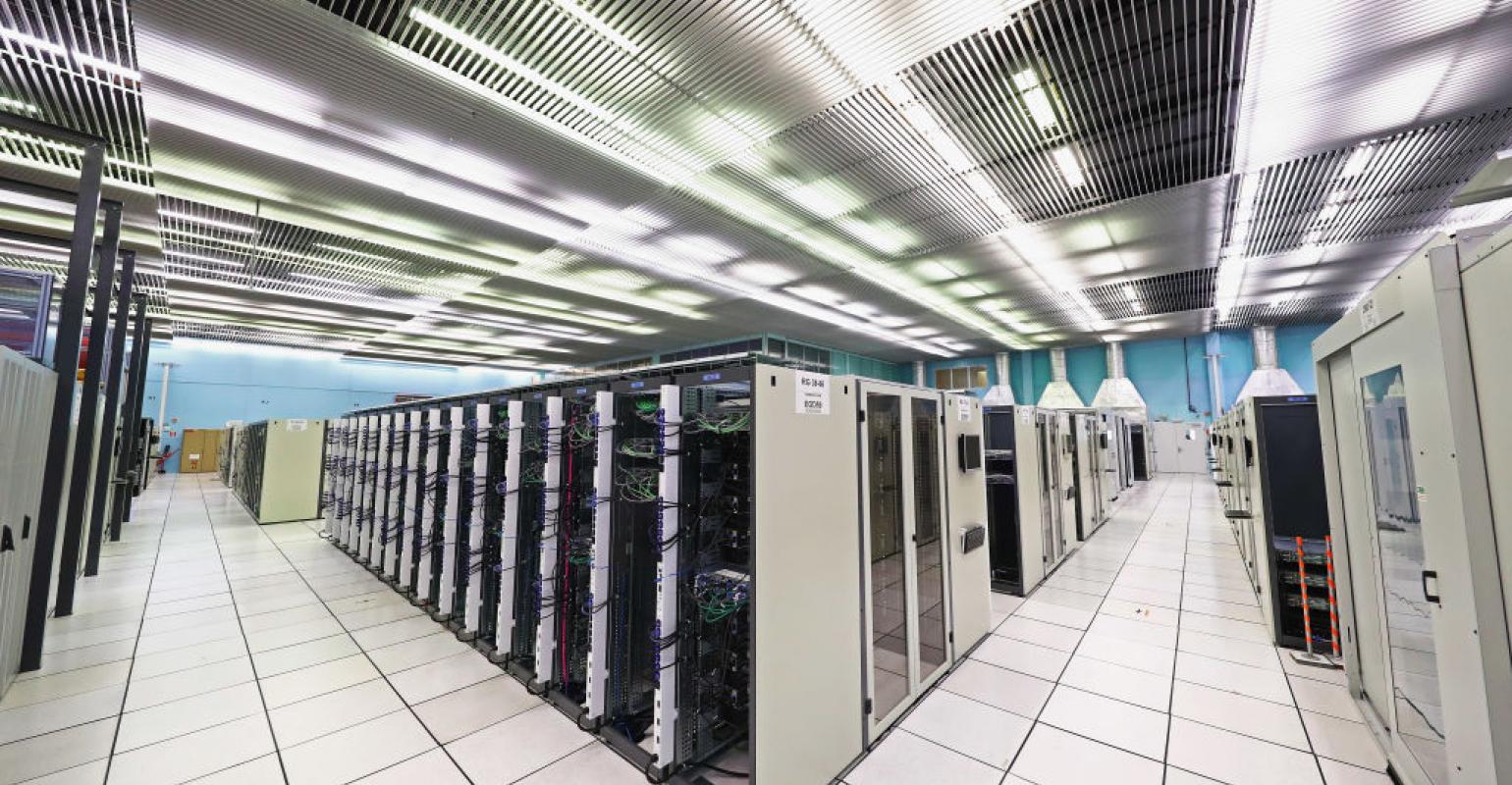 [Speaker Notes: A data center is a climate-and-access-controlled building or a set of buildings that houses the computer hardware that delivers an organization’s data and information services.

Redundancy in power, cooling, and network connectivity and disaster recovery plans and procedures are essential for datacenters.

A server farm is just a grouping of servers. 

For example, you might have a server farm that supports your website comprised of web, app, and database servers, 

and a different server farm that handles infrastructure services like DNS, email, etc. 

All these different server farms can reside at the same datacenter or at different ones.]
Hardware & Software
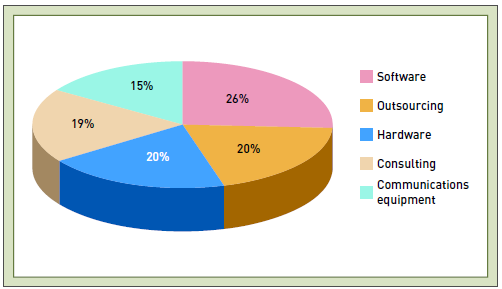 [Speaker Notes: This figure stands for expenditures of organizations to different IS related items.

Twenty-six percent of the total expenditure is about software. It is the largest one.

Software consists of computer programs that control the workings of computer hardware.]
Hardware & Software
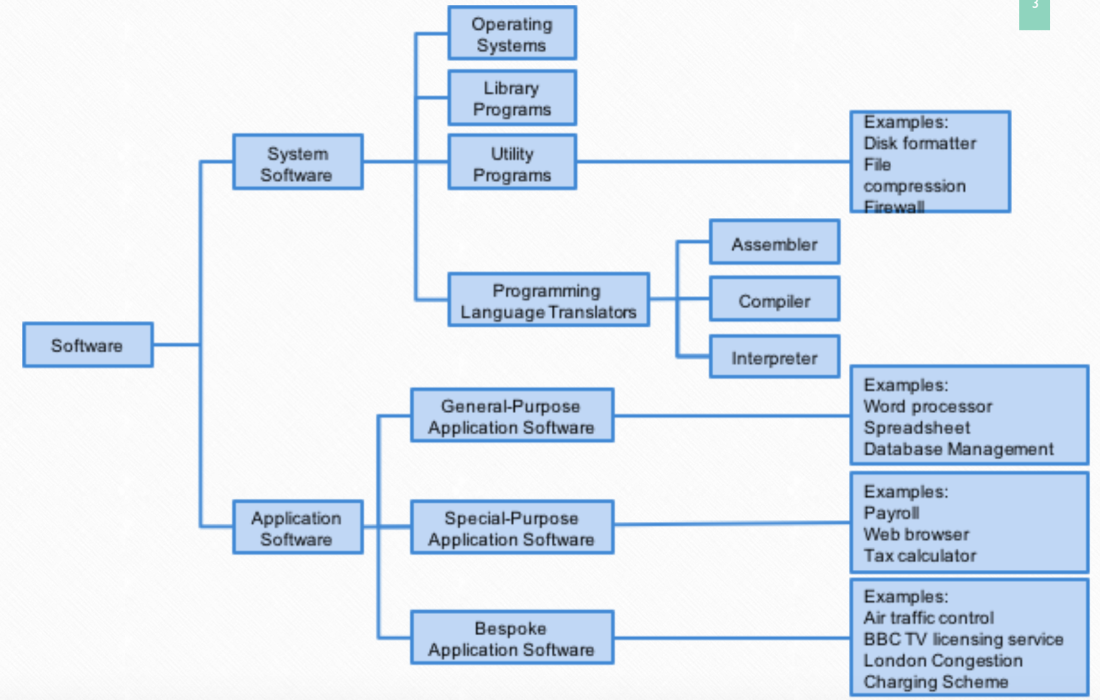 [Speaker Notes: Software can be divided into two types: systems software and application software. 

System software includes operating systems, utilities, and libraries that coordinate the activities and functions of the hardware and other programs throughout the computer system. 

Programming language translators, i mean assembler, compiler, and interpreter, are also classified as system software.

Application software consists of programs that help users solve particular computing problems.]
Hardware & Software
Functions performed by an OS
Control common computer hardware functions
Provide a user interface and manage input/output management
Provide a degree of hardware independence
Manage system memory
Manage processing tasks
Provide networking capability
Control access to system resources
Manage files
[Speaker Notes: Functions performed by an OS are seen on the slide.

* Control common computer hardware functions: Get input from the keyboard or another input device, Retrieve data from disks, Store data on disks, Display information on a monitor or printer
* Provide a user interface and manage input/output management: user interface allows people to access and interact with the computer system. It may be a command-based or graphical user interface (GUI)
* Provide a degree of hardware independence: Hardware independence refers to the ability of a software program to run on any platform, without concern for the specific underlying hardware. When new hardware technologies are introduced, the operating system, not the application software, is required to adjust to enable use of those changes. At this point, APIs provide a degree of hardware independence. An application programming interface (API) is a set of programming instructions and standards that enable one software program to access and use the services of another software program. An API provides a software-to-software interface, not a user interface.
* Manage system memory: The OS also controls how memory is accessed, maximizing the use of available memory and storage to provide optimum efficiency.
* Manage processing tasks: Operating systems use the following five basic approaches to task management generally.
- Multiuser. Allows two or more users to run programs at the same time on the same computer. 
- Multiprocessing. Supports running a program on more than one CPU.
- Multitasking. Allows more than one program to run concurrently.
- Multithreading. Allows different threads of a single program to run concurrently. A thread is a set of instructions within an application that is independent of other threads. For example, in a spreadsheet program, the thread to open the workbook is separate from the thread to sum a column of figures.
- Real time. Responds to input instantly. For example, realtime operating systems are used to control the operation of jet engines, the deployment of air bags, and the operation of antilock braking.
* Provide networking capability: This provides computers can join together in a network to send and receive data and share computing resources.
* Control access to system resources: Provides logon procedure, and logging/reporting
* Manage files: The OS manages files to ensure that files in secondary storage are available when needed and that they are protected from access by unauthorized users (Access Control Lists (ACLs)). Again provides logging/reporting.]
Hardware & Software
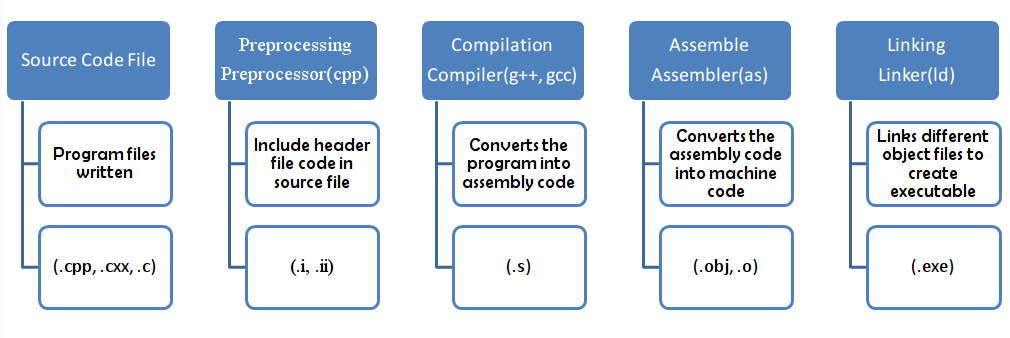 SDK vs IDE ?
[Speaker Notes: Writing a computer program in a programming language requires the programmer to follow a set of rules. 

Each programming language uses symbols, keywords, and commands that have special meanings and usage. 

Each language also has its own set of rules. It is called the syntax of the language. 

The language syntax dictates how the symbols, keywords, and commands should be combined into statements capable of conveying meaningful instructions to the CPU.

Here you see the process from source to executable for C++.

The majority of software used today is created using an integrated development environment. An integrated development environment (IDE) combines all the tools required for software engineering into one package.

A SDK has DLL libraries, compilers, and other tools to compile source code into an executable program (or intermediate byte code to run on JVM or .NET). You can write the source code in any text editor and build your program from all your text files using an SDK.

An IDE integrates all those SDK features, including the compiler, into GUI menus to make it easier to access all those features and easier to develop software. 

Visual Studio, Eclipse, NetBeans are examples of IDEs. .NET Framework 4.0 and Swing Application Framework are examples of SDKs.]
Hardware & Software
[Speaker Notes: Programming languages are classified as compiled and interpreted ones.

How can we define a compiled lang? …

How can we define an interpreted lang? …]
Hardware & Software
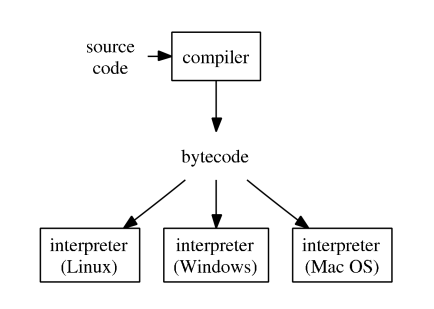 [Speaker Notes: Bytecode languages fall under the categories of both compiled and interpreted languages because they employ both compilation and interpretation to execute code.
Examples are Java and the .Net framework.
In a bytecode language, the first step is to compile the current program from its human-readable language into bytecode. 
Bytecode is a form of instruction set that is designed to be efficiently executed by an interpreter and is composed of compact numeric codes, constants, and memory references. 
From this point, the bytecode is passed to a virtual machine which acts as the interpreter, which then proceeds to interpret the code as a standard interpreter would.]
Hardware & Software
[Speaker Notes: Application software: The primary function of application software is to apply the power of a computer system to enable people, workgroups, and entire enterprises to solve problems and perform specific tasks.

Proprietary software and off-the-shelf software are two important types of application software. 

Proprietary software is one-of-a-kind software designed for a specific application and owned by the company, organization, or person that uses it. 

Off-the-shelf software is produced by software vendors to address needs that are common across businesses, organizations, or individuals.

Here are the pros and cons.]
Hardware & Software
● Will the software run on the OS and hardware you have selected?

● Does the software meet the essential business requirements that have been defined?

● Is the software manufacturer financially solvent and reliable?

● Does the total cost of purchasing, installing, and maintaining the software compare favorably to the expected business benefits?
[Speaker Notes: Many companies use off-the-shelf software to support business processes.

Key questions for selecting off-the-shelf software are shown on the slide.]
Hardware & Software
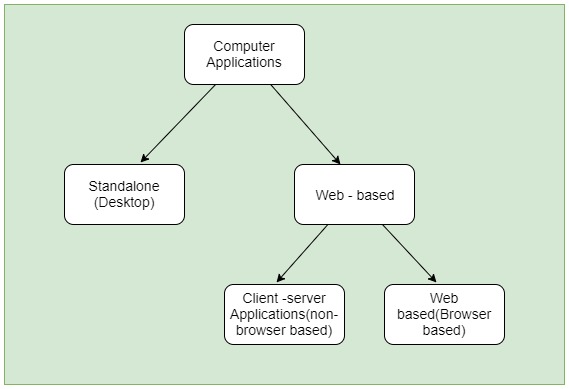 [Speaker Notes: We can make another classification of application software as shown according to mode of operation.]